Полифункциональная развивающая игра « Солнышко»
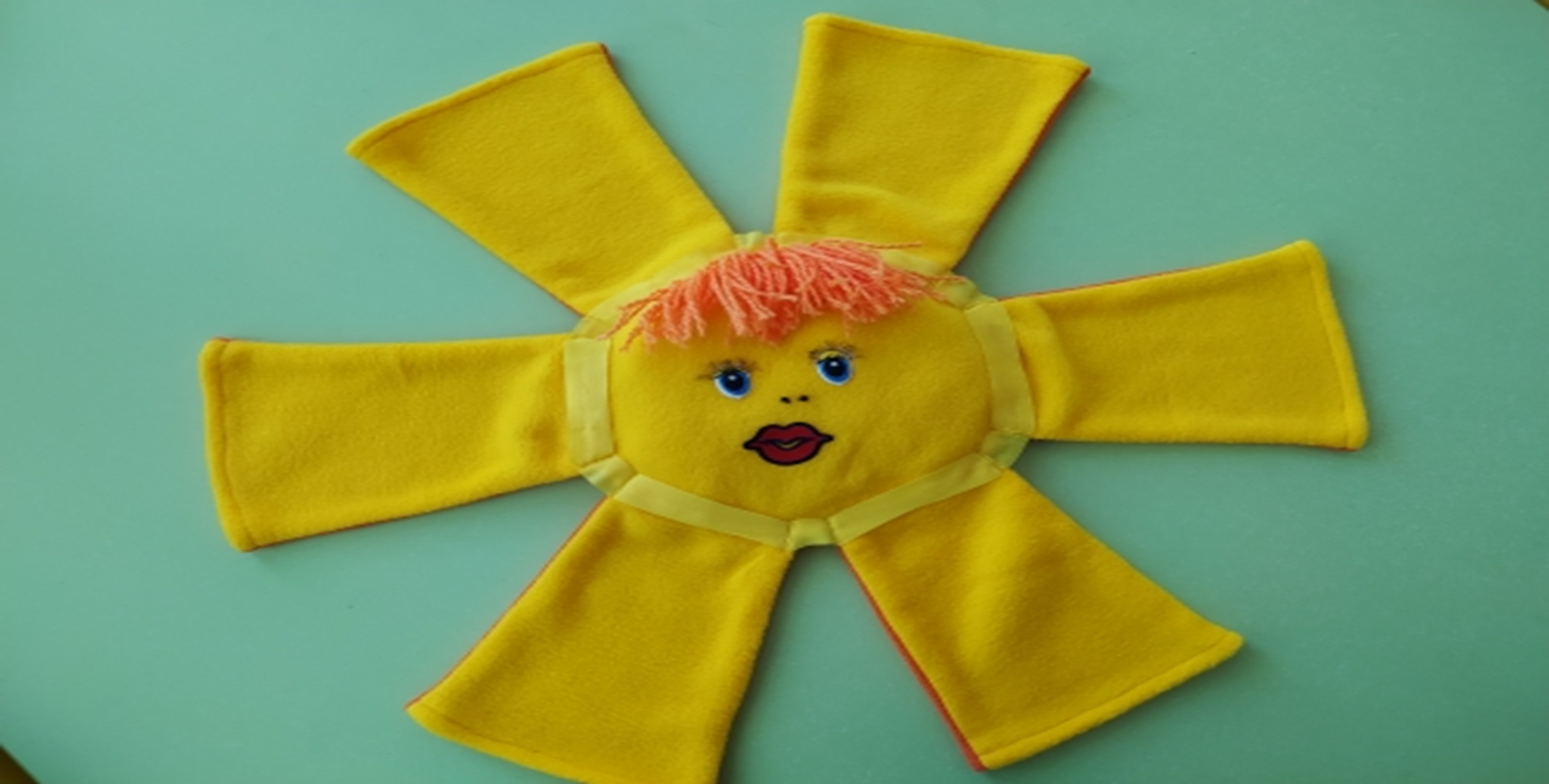 Подготовила: 
                                                                      воспитатель ГОУ ЛНР                                         
                                                                     «Краснодонская СКНШ-ДС»
                                                                   Лагутина Татьяна Сергеевна
С помощью этого дидактического пособия у детей:
- формируется умение обследовать предметы на ощупь, называть их свойства;
- развивается движение рук по предмету в процессе знакомства с ним;
- обогащается активный и пассивный словарь ребенка;
- происходит сплочение группы, создание положительного эмоционального настроя;
- развивается переключаемость, устойчивость внимания;
- развивается слуховая и зрительная память; образное воображение, логическое мышление;
- развивается общая и мелкая моторика и тактильные ощущения.
Качества личности детей, развитию которых способствует деятельность с данным игровым пособием:
- эмоционально-волевые качества: организованность (преодоление импульсивности), сосредоточенность, внимательность, активность, умение преодолевать трудности при достижении цели, произвольность, сознательное управление своим поведением;
- коммуникативные качества личности: навыки общения и взаимодействия со сверстниками и взрослыми, умение формулировать свои мысли, свобода общения, умение слушать, сопереживать, доброжелательно относиться и помогать друг к другу;
- любознательность (дети принимают активное участие во всех видах игр, проявляют интерес к окружающему миру);
- самостоятельность (способность самостоятельно решать стоящие перед ними задачи);
Игра « Угадай на ощупь»
Цель игры:
Развивать у детей тактильное восприятие; обогащать активный словарь детей новыми словами, развивать память, внимание, воображение, образное мышление; мелкую моторику.
Ход игры: на лучики помещаются тактильные дощеки.( внутри лучиков есть полое пространство) помещаются такие же тактильные дощечки, только меньшего размера. Дети на ощупь определяют дощечку нужной им текстуры. Можно усложнить игру:в лучики помещать предметы такой же текстуры,что и тактильные дощечки. Дети должны на ощупь найти предмет заданной текстуры.
Игра «В мире геометрических фигур»
Цель:
1.развивать тактильные ощущения, мелкую моторику рук;2. закреплять цвета, формы, текстуры.
3. развивать навыки классификации и сортировки;4. развивать пространственное и творческое воображения;
5. расширять словарный запас слов;6. развивать связную речь;
Ход гры: в лучики помещаются фигуры разной геометрической формы, а на лучиках картинки с изображением геометрических фигур. Дети выбирают картинку с геометрической фигурой, затем просовывают руку в лучик и находят такую же обьемную геометричесую фигуру.
Игра «Что исчезло?»
Цель игры:
Учить детей фиксировать внимание на предметах; 
развивать зрительное внимание и память.
Ход игры: на лучиках размещаются картинки или любые предметы. Дети запоминают картинки, затем отворачиваются. Одна или несколько картинок убирается. Дети называют исчезнувшие картинки.
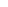 Игра " Собери все одного цвета"
Цель:
1. закрепить цвета, формы, текстуры.
2. развивать навыки классификации и сортировки;
3. расширить словарный  запас слов;4. развивать грамматический строй речи;7. развивать коммуникативные навыки при совместной игре со сверстниками.
Ход игры: на голове Солнышка-предмет определенного цвета(красный, желный, зеленый или синий). Детям предлагается из коробки с картинками разного цвета выбрать только красные( зеленые, синие, желные).
Заключение
Полифункциональное развивающее игровое пособие для дошкольников «Солнышко» — это обучающий инструмент с интересными элементами, позволяющий решать задачи развития ребенка.
Пособие многофункционально, направленно на решение одновременно нескольких задач, может быть использовано для детей разных возрастов, позволяет учитывать индивидуальные особенности развития ребенка. 
Вариации игр не имеют предела. Пособие постоянно может пополняться новыми элементами и секторами.
Данное пособие будет интересно воспитателям детских садов, а так же родителям дошкольников. Это веселое, интересное и комфортное обучение!
Спасибо за внимание!